Домашние животные
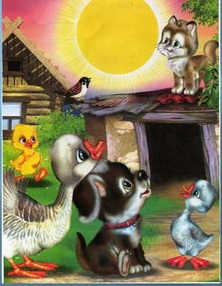 Презентацию  подготовила Соколова О.В 
воспитатель  МАОУ № 210  детский сад «Ладушки»
Оглавление
Загадки про домашних животных.
Игра «Кто как кричит?»
Мордочка усатая,                                                                                       Шубка полосатая,                                                                                            Часто умывается,                                                                                                          А с водой не знается
С хозяином дружит,Дом сторожит,Живет под крылечком,А хвост колечком
Голодная мычит,Сытая жуёт,Всем ребятамМолоко даёт.
Быстрее ветра я скачу,''Цок-цок,'' – копытами стучу,Я громко ''иго-го'' кричу,Садись на спину – прокачу!
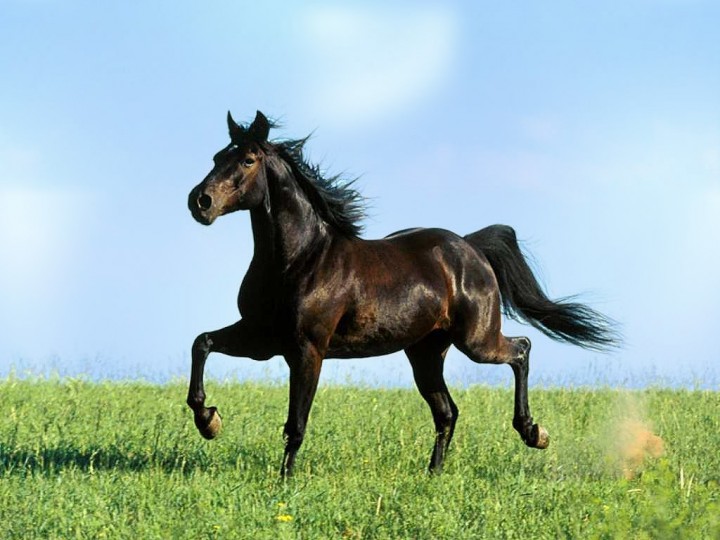 Кто как кричит?
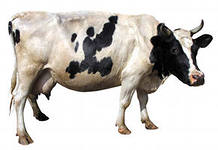 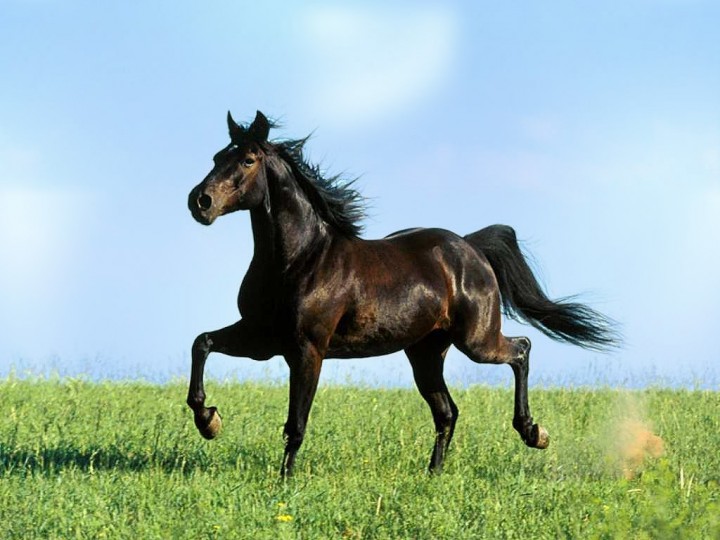 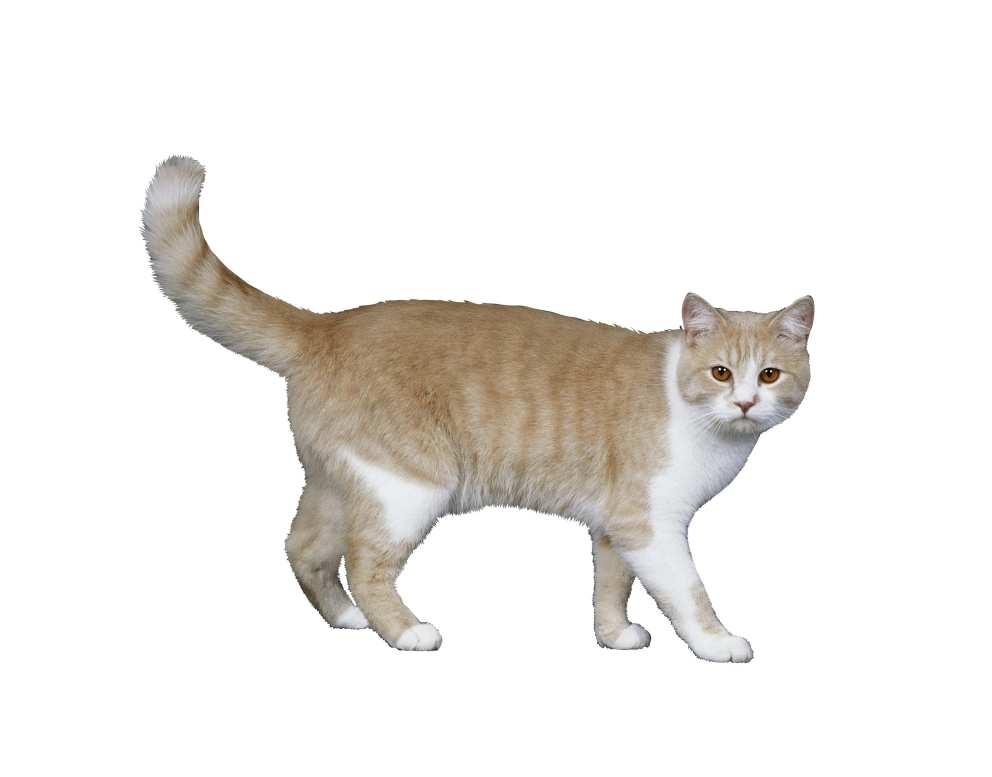 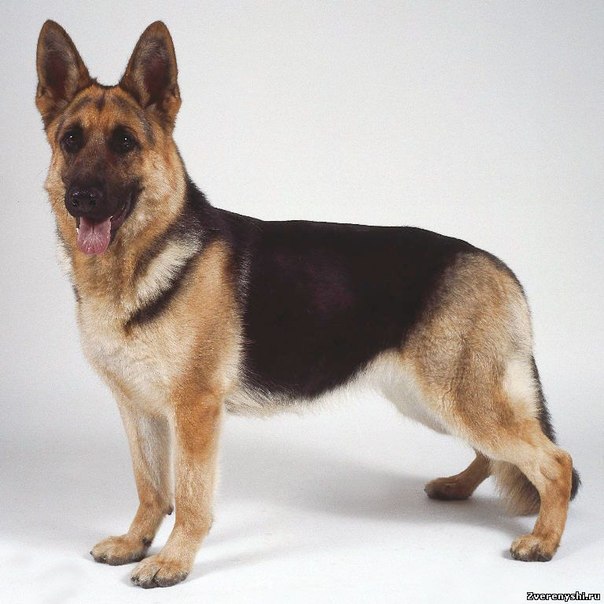 Информационный источник
Yandex.ru/images –Домашние  животные. Картинки  для детей.
Muzofon.com/search- Звуки животных.
Numama.ru- Загадки  для детей.
Znanija.сom  - Загадки про животных.
Teremok.ru – Загадки про животных.